Yap JJL, Ho KW
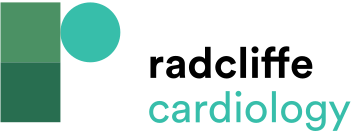 Left Main Artery to Aorta Stenting Post-transcatheter Aortic Valve Implantation
Citation: Journal of Asian Pacific Society of Cardiology 2023;2:e11.
https://doi.org/10.15420/japsc.2022.28
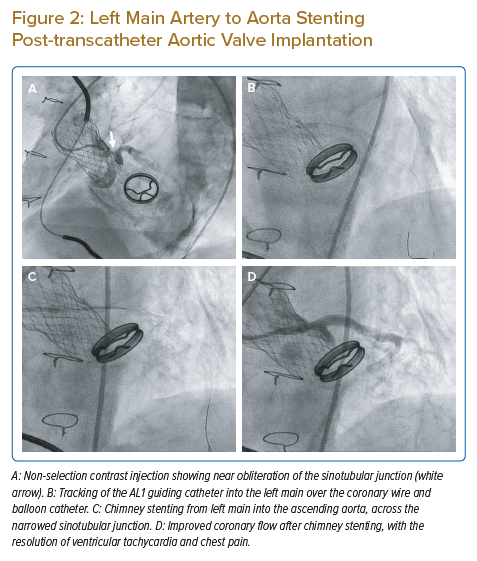